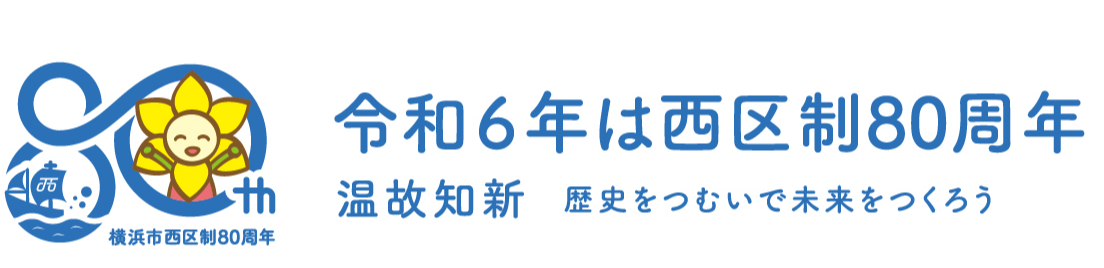 令和6年度　感染症研修会【講義１】感染症の基礎知識
本日お伝えしたいこと
横浜市の感染症動向
スタンダードプリコーション
手洗いの大切さについて
本日お伝えしたいこと
横浜市の感染症動向
スタンダードプリコーション
手洗いの大切さについて
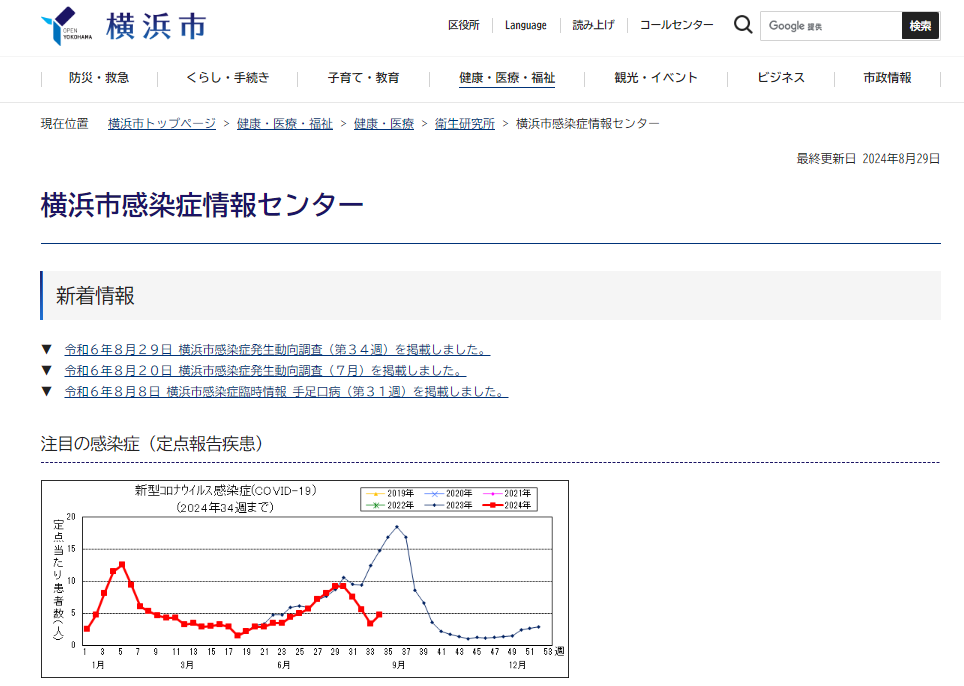 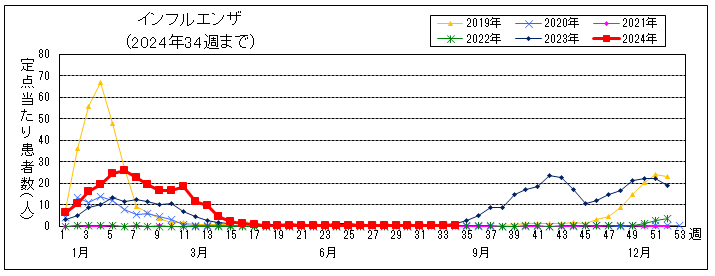 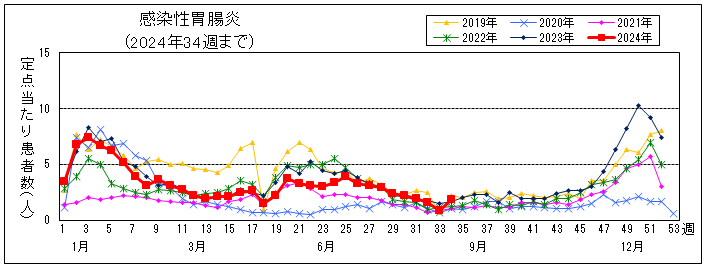 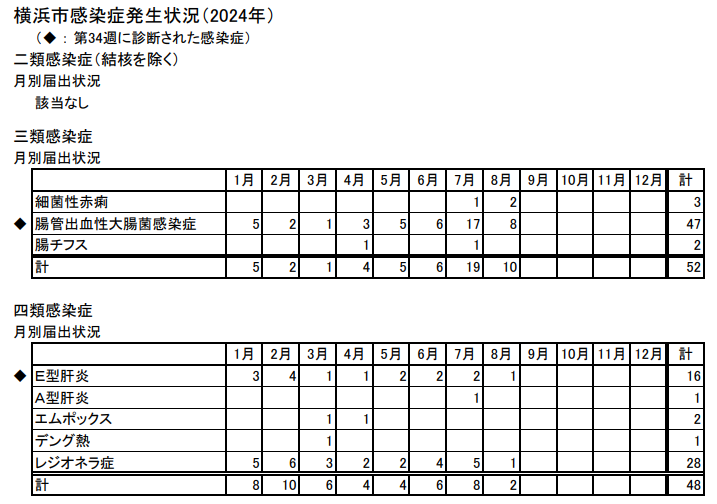 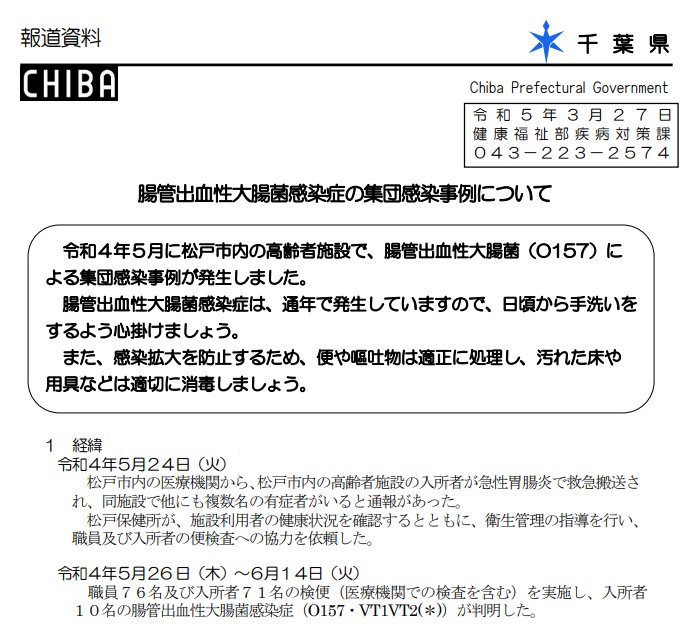 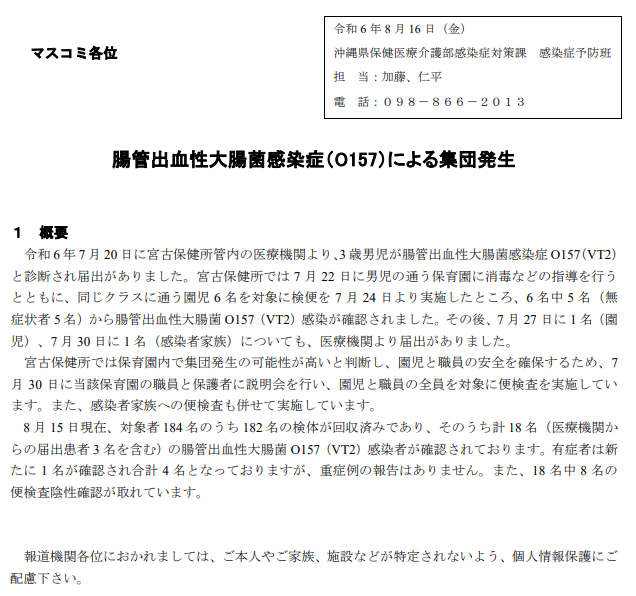 感染成立の３要素
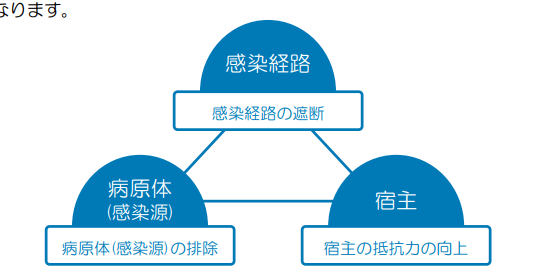 厚生労働省HP「感染対策の基礎知識」より引用
本日お伝えしたいこと
横浜市の感染症動向
スタンダードプリコーション
手洗いの大切さについて
感染を成立させないための方策
標準予防策
（スタンダードプリコーション）
標準的な感染予防策
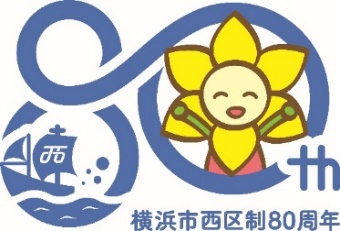 感染源の有無にかかわらず

血液・体液、分泌物、排泄物、創傷のある皮膚・粘膜を介する微生物の伝播リスクを減らすために、すべての患者に対して次の具体策を行うこと
【参考】厚生労働省HP
標準的な感染予防策
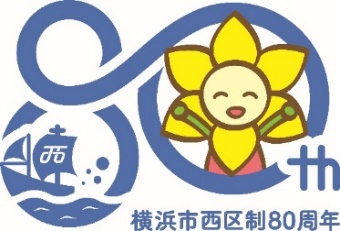 ①手洗い（手指衛生）
②個人防護具の使用（手袋、マスクなど）
③鋭利機材の取扱い
全てのスタッフに教育訓練を行うこと
【参考】厚生労働省HP
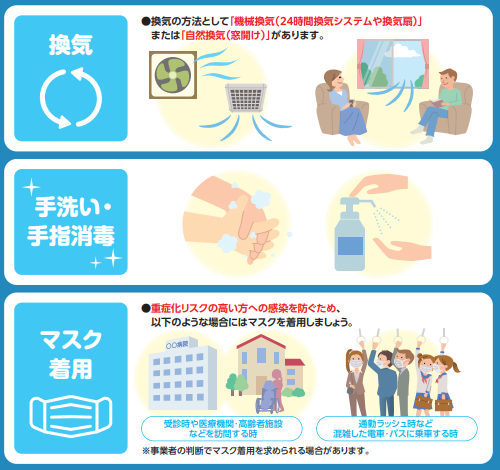 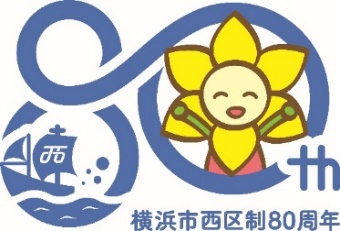 厚生労働省作成「感染防止対策チラシ」より引用
本日お伝えしたいこと
横浜市の感染症動向
スタンダードプリコーション
手洗いの大切さについて
トイレットペーパーを36枚重ねてようやく手から大腸菌群が検出されなくなる！
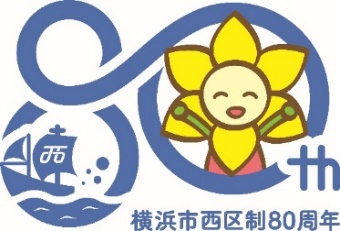 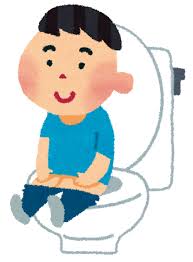 日本防菌防黴学会誌,1991　「ふん便の特殊性と糞便汚染指標菌（大腸菌）の測定」より
トイレットペーパーを36枚…
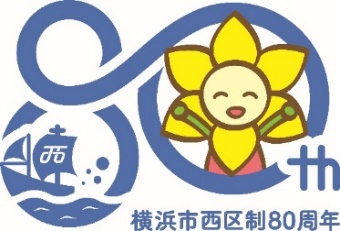 手に1回巻き付ける長さを20㎝とすると

36枚重ねるためには18回巻き付け　20㎝×18回＝360㎝

これでお尻を3回拭くとすると　　　360㎝×3回＝1,080㎝
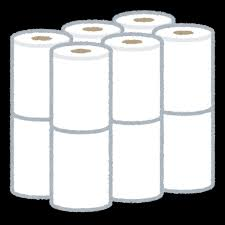 手や指などのウイルス対策
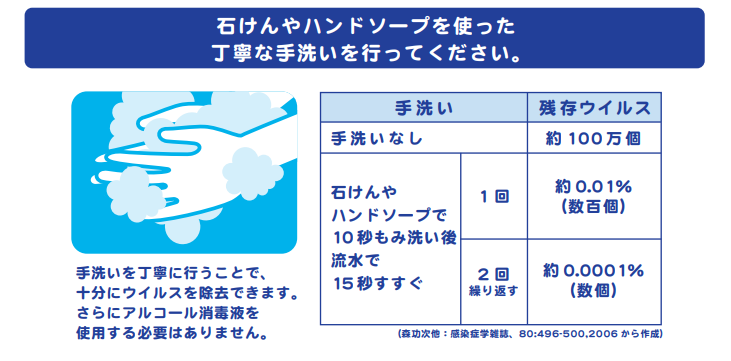 厚生労働省作成「感染防止対策チラシ」より引用
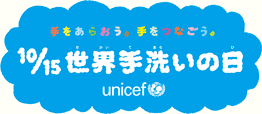